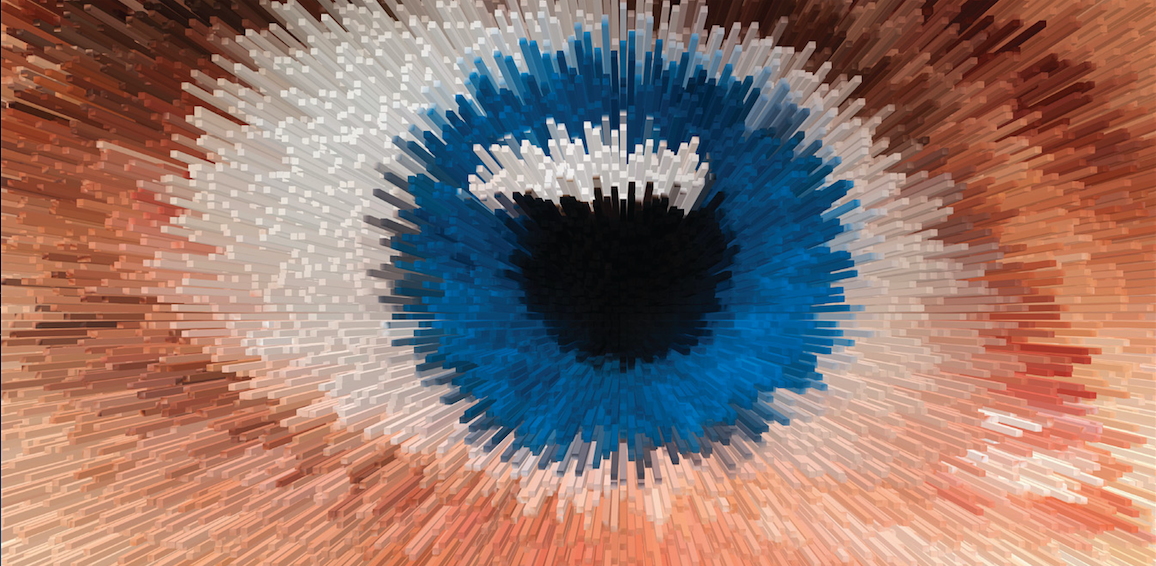 The cognitive bank
Decoding data to bolster growth and transform the enterprise
Executive summary
It's official, the traditions of the financial services business model are in stagnation… 
Customer experience and engagement are not keeping pace with greater expectations of the rapidly evolving digital world
Sustainable profitability is a serious challenge for most of the global banking industry 
Even more troubling is that operational efficiency is also in decline and attempts at tactical cost reduction are failing to achieve sustainable efficiencies
IBM's latest IBV study – the cognitive bank – categorizes winners and losers by revenue growth and operating efficiency over the past three years. Data and managing it effectively is the primary source of sustainable competitive advantage
Winners have several traits in common:
Firstly, they are re-orientating their business models, by establishing, expanding, and evolving their ecosystem of partners everywhere…transforming very deep and wide
Secondly, they are investing in fintechs, as partners in sustainable business models 
Thirdly, becoming the cognitive bank, using the latest techniques in design thinking and agile 
Outperforming banks are already on their journey towards becoming the cognitive bank. We are already partnering with them to plan the journey and charter the course
Banking industry is in the midst of challenges …
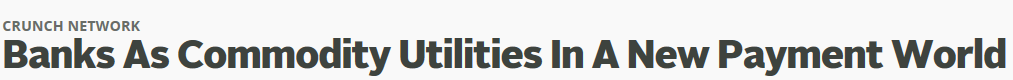 Banking is being commoditized and value is moving from functional capability to relationship management
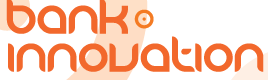 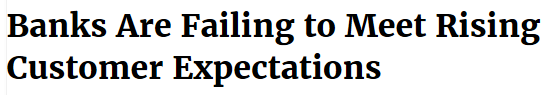 Banks are struggling to match customer expectations in terms of overall experience
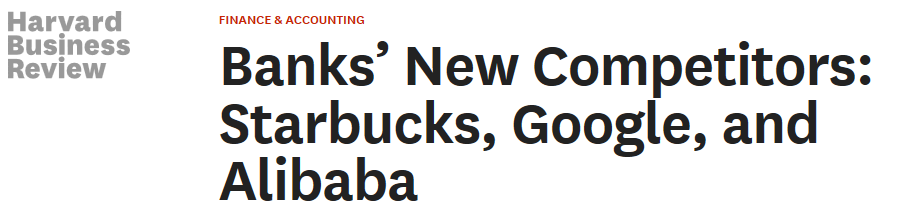 New breeds of competitors are attacking banks on all sides – with low costs and new value to customers
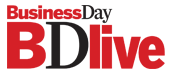 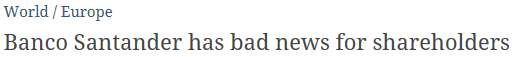 Financial performance has plateaued with many banks struggling to pare costs further
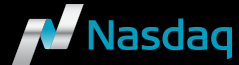 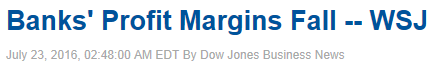 [Speaker Notes: Source:
[1]: https://hbr.org/2014/02/banks-new-competitors-starbucks-google-and-alibaba?utm_medium=referral
[2]: http://www.nasdaq.com/article/banks-profit-margins-fall--wsj-20160723-00004 
[3]: http://www.bdlive.co.za/world/europe/2016/09/30/banco-santander-has-bad-news-for-shareholders
[4]: https://techcrunch.com/2014/11/30/banks-as-commodity-utilities-in-a-new-payment-world/
[5]: http://bankinnovation.net/2015/04/banks-are-failing-to-meet-rising-customer-expectations/]
Successful organizations tend to have stronger capabilities in discovery of new ideas and effective decision-making
Outperforming banks are much more aware of disruption1…
…and more likely to prepare for disruption2
80% 
more
231% 
more
58%
Improve operational efficiency
30% 
Underperformers
13% 
Underperformers
43% 
Outperformers
54% 
Outperformers
The response of many banking leaders is to cut costs3…
But many now struggle to achieve additional efficiencies4
51%
Improve customer engagement and experience
report that their bank’s operational efficiency remained the same or declined further over the last 3 years
64%
Sources : See speaker notes
[Speaker Notes: Source:

[1]: 2016 IBM IBV Cognitive Banking survey, (Sample size n = 2009) Q4: To what extent have fintechs (specialized technology firms that are disrupting one or more traditional banking activities) disrupted your organization? Rate on a scale of 1–5, where 1 = not disruptive at all and 5 = highly disruptive.

[2]: 2016 IBM IBV Cognitive Banking survey, (Sample size n = 1427) Q5: To what extent have you adjusted your strategy to respond to fintech disruption? Rate on a scale of 1–5, where 1 = have not adjusted strategy at all and 5 = have adjusted strategy substantially

[3]: 2016 IBM IBV Cognitive Banking survey, (Sample Size n=2009) Q1: Which of the following are the most important overall objectives for your organization today? Select the top 5
Improving operational efficiency 
Improving customer engagement and experience
Growing revenues 
Improving employee productivity
Improving strategic decision-making 
Managing risk
Expanding into new product/service areas
Exploring new business models
Protecting against competitive threats
Complying with regulatory mandates
Adapting to changes in financial technology
Expanding into other industries
Reducing cost 
Shifting geographical focus 

[4]: 2016 IBM IBV Cognitive Banking survey, (Sample Size n=2009) Q407: How has org's operating efficiency changed over last 3 yrs?
Rate on a scale of 1–5, where 1 = Decreased significantly and 5 = Increased significantly
Criteria for performance based classification of the respondents – 
The categorization is based on response to two questions:
How has org's revenue growth changed over last 3 yrs? Select one of the following : decreased by 5% or more, relatively unchanged, increased 5% or more
How has org's operating efficiency changed over last 3 yrs? Select one of the following : decreased, neutral, increased

So based on the performance, respondents have been categorized as explained below:
Outperformers
Their organization's revenue growth has increased over the last 3 years and  their operating efficiency has also increased over the last 3 years

Underperformers
Their organization's revenue growth has decreased or remain relatively unchanged over the last 3 years and  their operating efficiency has decreased or remained neutral over the last 3 years]
But incremental change is not sufficient and banks need more radical and rapid measures to achieve the desired performance
Banks are performing below targets and responding to the headwinds
Banks are looking beyond immediate gains to tackle the effects of  disruption
The industry is rapidly embracing new technologies to renew growth prospects through a reshaping of the business

Cognitive computing is enabling banks to exploit the benefits of the data available to them by: 
Providing deeper and more personalized customer insights
Supporting more informed decisions across the whole bank
Accelerating operational and organizational efficiencies
Performance of global banks compared with bankers’ own performance targets in our survey1,2
Revenue growth
10.6%
6.3pp
4.3%
Performance gap
Target revenue growth
Actual revenue growth (2012-14)
Return on Equity (RoE)
13.1%
Sources : See speaker notes
3.8pp
9.3%
Performance gap
Target RoE
Actual RoE (2012-14)
[Speaker Notes: Source:

[1]: 2016 IBM IBV Cognitive Banking survey, (n= 2009);  Q2a What is the target range you’re aiming at for the two indicators you picked above? (Return on Equity & Revenue growth were the top 2 options)

[2]: “The Fight for the Customer”, McKinsey global banking annual review, 2015, http://www.mckinseypanorama.com/media/18162/The-fight-for-the-customer-McKinsey-Global-Banking-Annual-Review-2015.pdf]
They are faced with few key challenges pertaining to changing skill set and lack of effective decision making
Top 3 strategic priorities stated by the banking executives surveyed1
Top 3 benefits anticipated from cognitive computing as surveyed2
Of banking executives surveyed
Of banking executives surveyed
49%
58%
Growing revenues
Improving customer engagement & experience
Improve operational efficiency
Improving customer engagement & experience
51%
46%
50%
39%
Sources : See speaker notes
Improving operational efficiency
Growing revenues
[Speaker Notes: Source:

[1]: 2016 IBM IBV Cognitive Banking survey, (Sample Size n=2009) Q1: Which of the following are the most important overall objectives for your organization today? Select the top 5
Improving operational efficiency 
Improving customer engagement and experience
Growing revenues 
Improving employee productivity
Improving strategic decision-making 
Managing risk
Expanding into new product/service areas
Exploring new business models
Protecting against competitive threats
Complying with regulatory mandates
Adapting to changes in financial technology
Expanding into other industries
Reducing cost 
Shifting geographical focus 

[18]: 2016 IBM IBV Cognitive Banking survey, (Sample Size n=2009) Q18 : Anticipated benefits of Cognitive Computing (Select top 5)
Improving operational efficiency
Improving customer engagement and experience
Growing revenues
Improving strategic decision-making
Improving employee productivity 
Managing risk
Expanding into new product/service areas
Reducing cost 
Exploring new business models 
Adapting to changes in financial technology
Protecting against competitive threats
Expanding into other industries
Responding to regulatory changes (compliance)
Shifting geographical focus]
Cognitive computing enables systems that process and act on data like humans
Cognitive computing is based on four principles
Learn and improve
Learn and improve
Improves with each outcome, action, iteration – with each new piece of information
Build speed and scale
Uses machine learning to carry out complex tasks repeatedly, much more efficiently
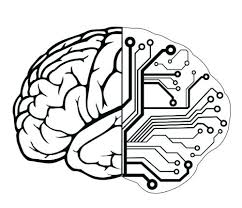 Build speed and scale
Interact in a natural way
Collate human intelligence
Makes collective knowledge accessible for reuse, trained by subject matter experts
Cognitive computing
Collate human intelligence
Interact in a natural way
Adapts to human approach and interfaces, understands context and reason
Decide
Wealth advisor assist
Monitor
This performance gap can be bridged by cognitive computing, overcoming human and current systems’ limitations
Risk and compliance
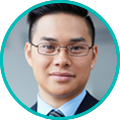 Operational transformation
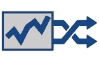 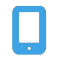 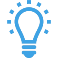 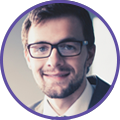 Actionable insights
Improved engagement
Scaling sales and service expertise
Engage
Enabling assurance across all business processes
Self-service engagement
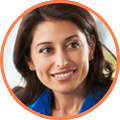 Explore
Customer service support
Delivering one-on-one experiences at scale
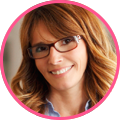 Employee-facing applications that supplement service across the customer life-cycle
Direct-to-consumer cognitive virtual agents serving, guiding and advising via web and mobile
Employee-facing applications that enhance wealth management operations
Accelerating expertise on demand
Above all, the cognitive bank enables decision-making to be enhanced by dynamic learning across the whole organization
Deals with what happened
Reports
Dashboards
Visualization
Deals with optimizing outcomes
Rules
Optimization models
Recommendations
Cognitive computing enables decision-making to be forward-looking and continuous
Deals with dynamic learning
Learning models
Experience based
Feedback mechanisms
Cognitive
Prescriptive
Predictive
Depth of insights
Deals with what can happen
Predictive models
Scores
Forecasts
Descriptive
Levels of human interaction
Cognitive computing transforms the entire bank across three key dimensions
Deeper contextual engagement
Personalizes customer engagement
Complements human expertise
Provides access to ecosystem partners
Dimensions
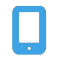 Deeper contextual engagement
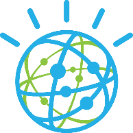 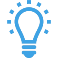 New analytic insights
New analytic insights
Enables seamless dialogue with user
Accelerates banking processes
Provides knowledge-driven opportunities for ecosystem partners
Enterprise transformation
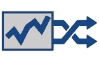 Cognitive bank
Enterprise transformation
Redefines the business model
Redefines roles and business processes
Transforms the organization
Sources: See speaker notes
Sources: See speaker notes
Cognitive computing is helping banks in improving engagement, generating new analytical insights and transforming enterprise
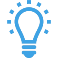 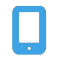 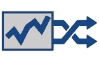 Deeper contextual Improved engagement
Enterprise transformation
New analytic insights
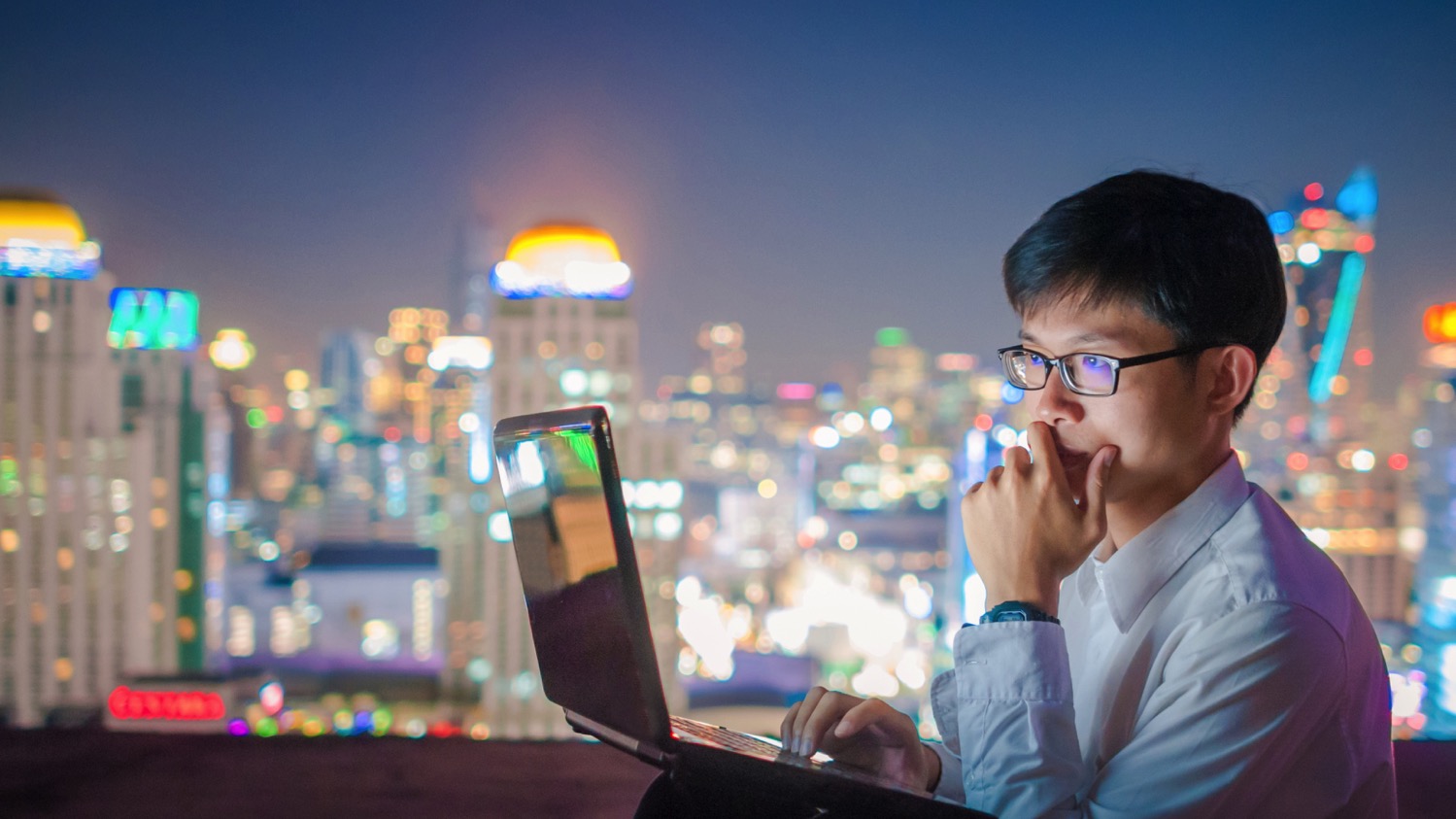 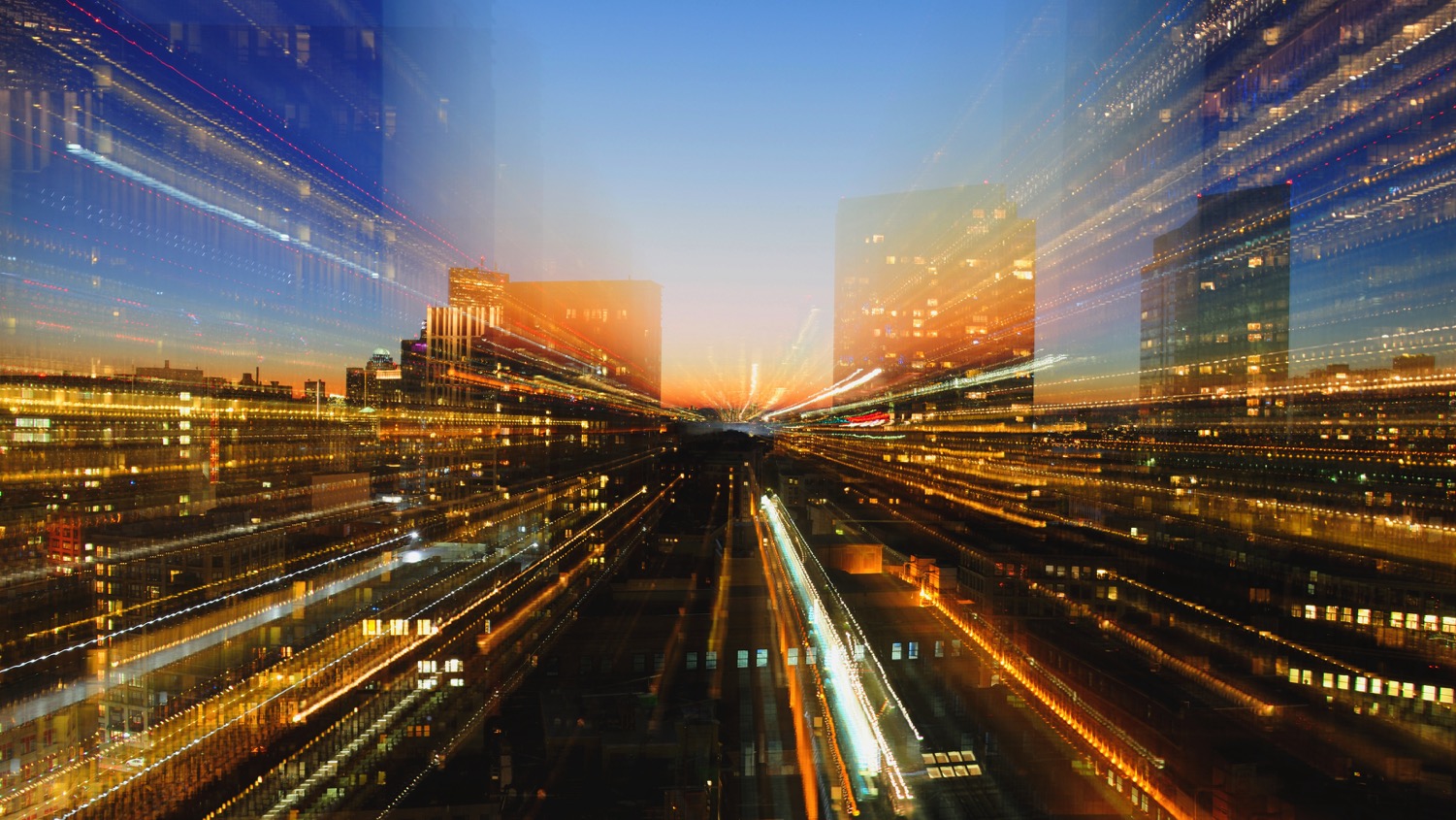 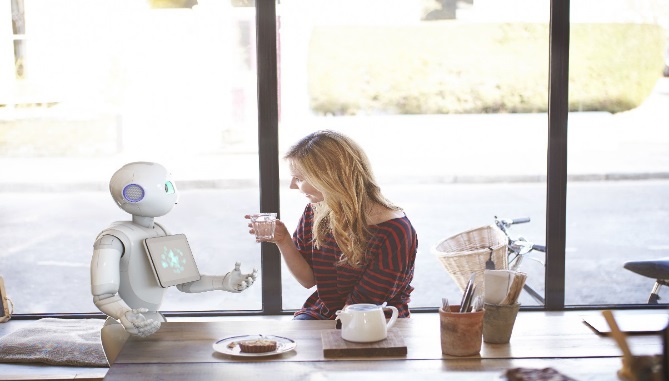 A bank in Japan pioneers the building of a cognitive based customer service robotic platform that understands customer words and even expressions 1
A global financial services organization uses cognitive computing to  manage business proactively 3
A bank in Spain exploits cognitive to trawl more data more quickly than ever imagined 2
Sources: See speaker notes
[Speaker Notes: http://w3-01.ibm.com/sales/ssi/cgi-bin/ssialias?infotype=CR&subtype=NA&htmlfid=0CRDD-A9T98G&appname=crmd 
http://w3-01.ibm.com/sales/ssi/cgi-bin/ssialias?infotype=CR&subtype=NA&htmlfid=0CRDD-A9UPN9&appname=crmd
http://w3-01.ibm.com/sales/ssi/cgi-bin/ssialias?infotype=CR&subtype=NA&htmlfid=0CRDD-A72427&appname=crmd]
Next steps
Assess the business case for cognitive bank and chart a course for your own cognitive journey
Plan your cognitive journey
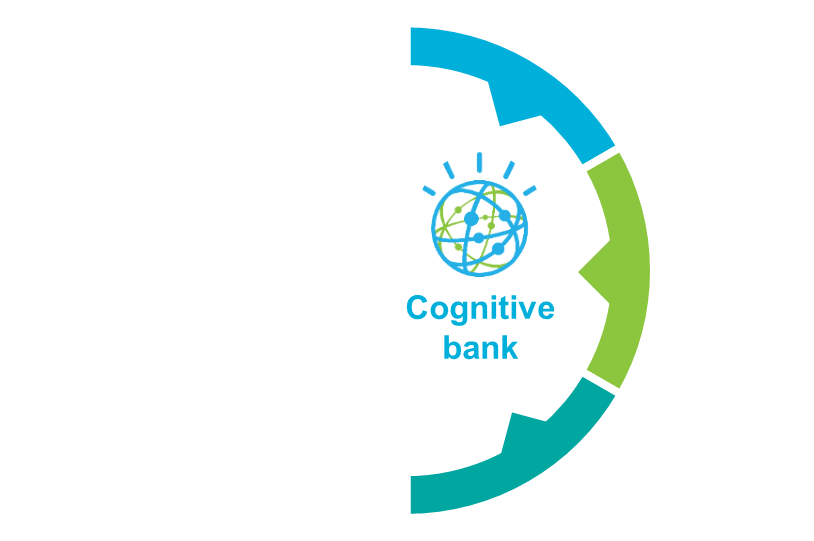 Evaluate your current capabilities and build the foundation to make your organization ready
Prepare your organization
Use a strategic rollout for cognitive transformation, and evolve it with continuous learning
Implement and evolve continuously
Key contacts
Jim Brill
Director
Global Industry Marketing & Communications
Jim.brill@us.ibm.com
  


Allan Harper
Cognitive Banking Leader
IBM Global Business Services
Allan.harper@au1.ibm.com
Likhit Wagle
Partner and Global Industry Leader – Banking & Financial Markets
IBM Global Business Services
likhit.wagle@uk.ibm.com


Nicholas Drury
Global Banking & Financial Markets Leader
IBM Institute for Business Value
nickd@sg.ibm.com
Banking industry is in midst of challenges …